Beyond Exams
Innovative Applications of Formative 
Assessments in Higher Education
Dan Thompson M.S. & Brandy Close M.S.
Oklahoma State University Center for Health Sciences
Objectives
At the conclusion of this session, participants will be able to:
Apply the student evaluation tools presented
Create low-stakes formative assessments to improve student learning and retention
Utilize assessment data to improve instructional methods
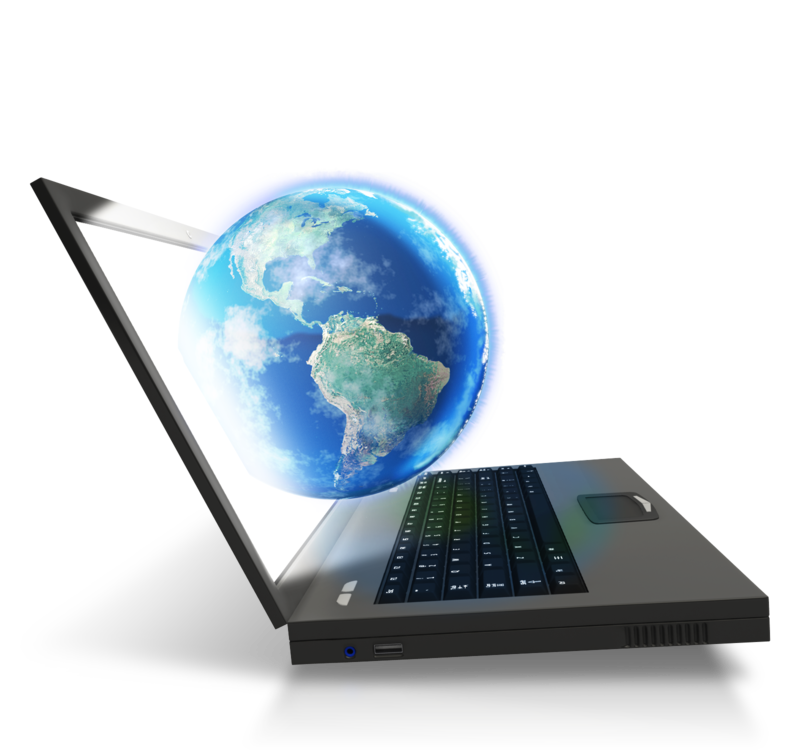 Pre-class Assessment Description & Application
Include a computer-based quiz (we use ExamSoft) with pre-class assignments
Assign students comprehension questions that cover the content
Require students to complete the assessment prior to class
It is recommended that students submit the assessment the day before the class session
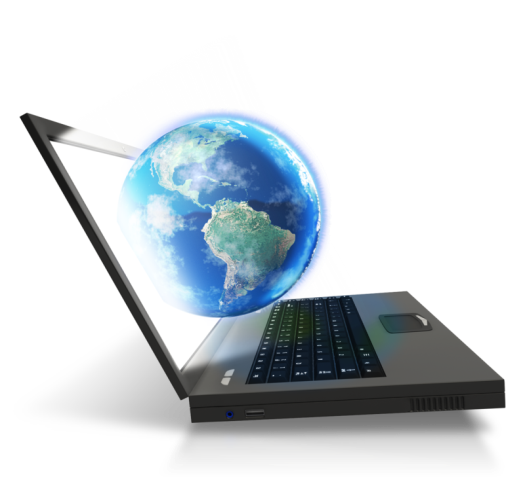 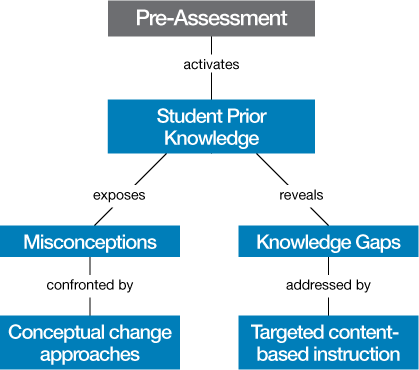 http://www.stemresources.com/index.php?id=51&Itemid=69&option=com_content&view=article
Supporting Research
Students come to class with different levels of acquired content knowledge
Pre-assessments help identify knowledge gaps as well as misconceptions
Pre-assessments can address subject matter misconceptions that could persist despite good teaching
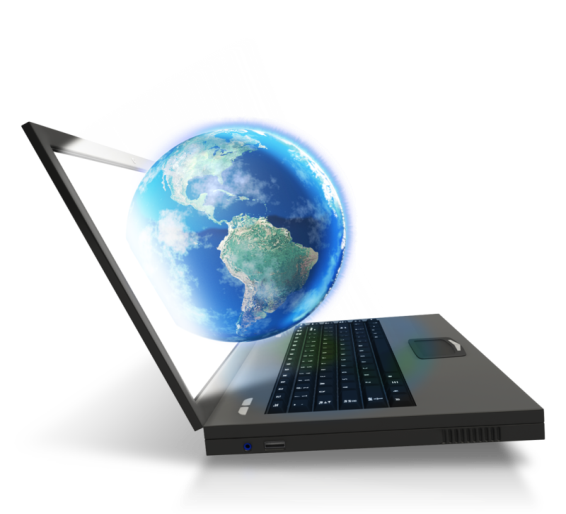 7 Practices for Effective Learning
Jay McTighe and Ken O’Connor
Guided Study Description & Application
Use difficult/multi-step questions that require students to research information
Questions should guide students through most important information
Assess students at a higher level than typical multiple choice questions
Utilize “non-secure” assessments
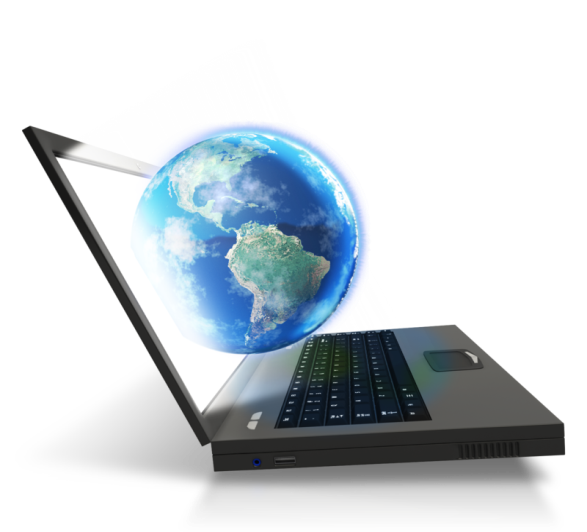 Research-Based Example
Students were compared based on performance on identical course exams and on a final exam from the ACS Examinations Institute given at the end of the semester. The experimental group was found to perform better than the control group overall, in spite of experiencing one fewer lecture each week.
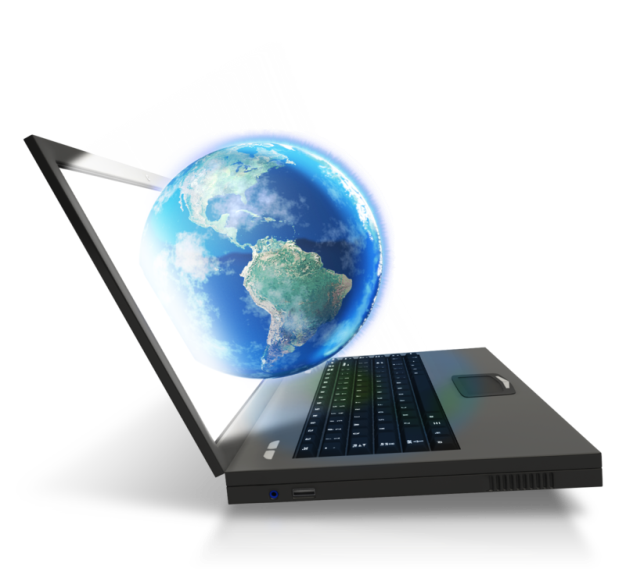 Departing from Lectures: An Evaluation of a Peer-Led Guided Inquiry Alternative
Scott E. Lewis and Jennifer E. Lewis
Frequent Classroom Assessments Description & Application
Take assessment breaks during class
Assign students to complete short (5 – 10 minute) quizzes during long class sessions
Focus students to the important topics of each lesson
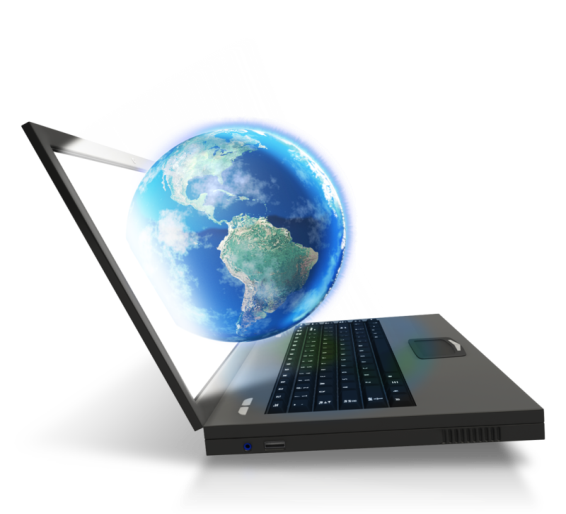 Supporting Research
Several studies show firm evidence that innovations designed to strengthen the frequent feedback that students receive about their learning yield substantial learning gains.
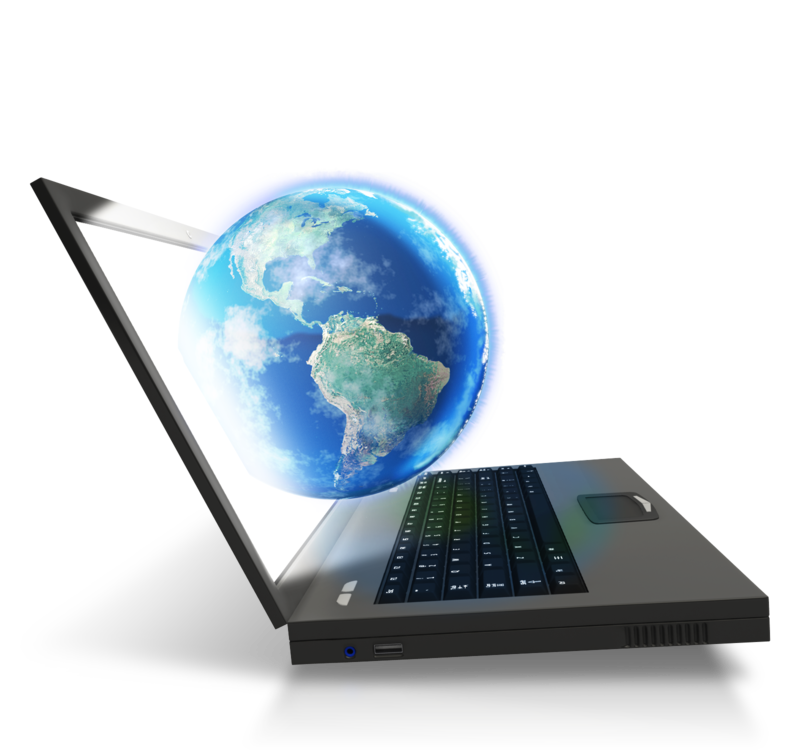 Black, P., & Wiliam, D. (1998). Assessment and classroom learning. Assessment in Education, 5(1), 7-74. Retrieved from http://search.proquest.com/docview/204052267?accountid=4117
Take-Home Quiz Description & Application
Create quizzes that are similar in content and question style as your exams
Students take the quiz on their own time
“Non-secure” assessment
Allows students to take their time with the quiz and research information as needed 
“Secure”
Students can take the quiz as a true practice for an exam
Allow students to see scores when completed
Post answers with rationale after upload deadline
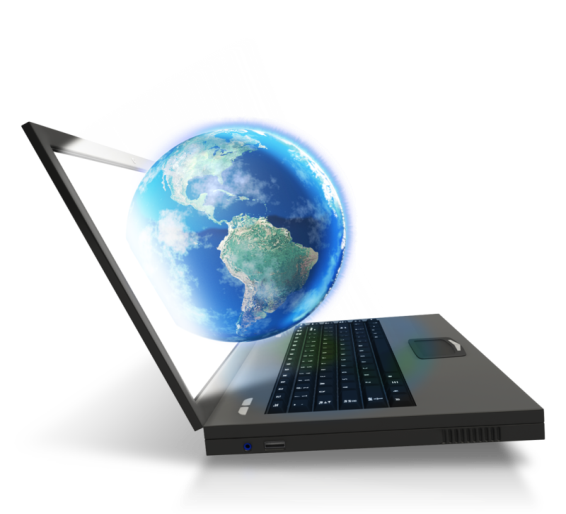 Supporting Research
Leith Sly (1999) of Curtin University of Technology investigated the influence of practice tests as formative assessment to improve student performance on computer-managed learning assessments. Sly found that students who selected to take practice tests did significantly outperform students who did not select to take practice tests.
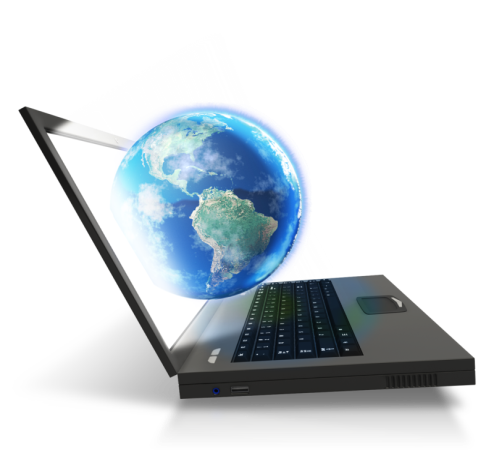 Peer Review Description & Application
Assign students short answer/essay questions
Distribute student answers to small groups (also saves time on grading!)
Small groups will then collaboratively provide feedback on the essay answers
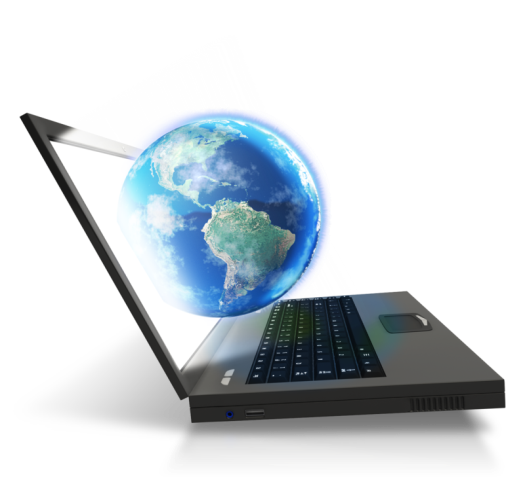 Peer Review Description & Application
ExamSoft enables the ability to print student answers anonymously
Small groups can then read through student answers (each student will have their own set of answers to review) and add comments
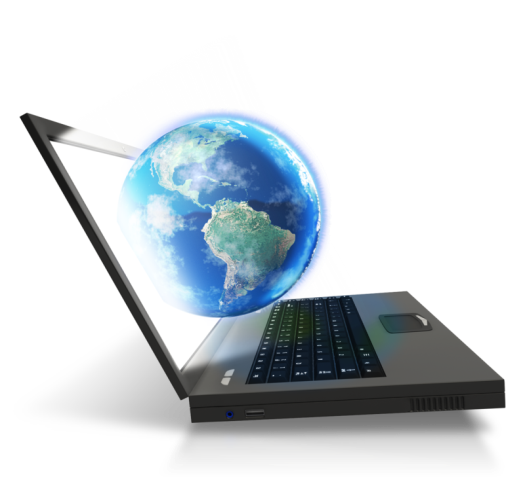 Supporting Research
A study by Hult & Liljeström identified what type of feedback the students provided each other in order to gain some preliminary insights into if and how peer review could contribute to learning. The results indicated that the peer review activities online significantly supported student learning.
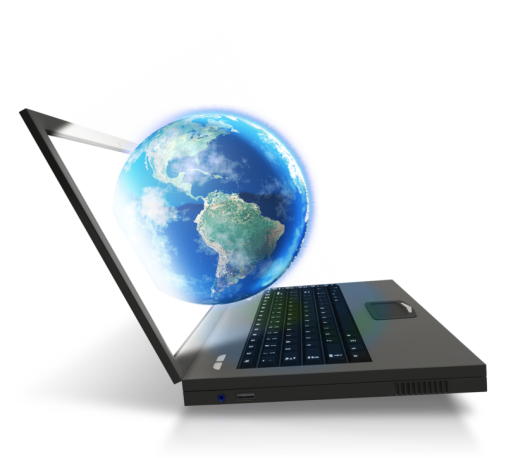 Formative Assessment in Peer Review Settings Online
Agneta Hult and Monica Liljeström
The University of the Fraser Valley Research Review volume 4: issue 1 (Spring, 2011)
Team Competition Description & Application
In small groups, assign students to create quiz questions (Recommend at least one question per student in each group)
After reviewing the student submissions, create a quiz using their questions
Students can take the quiz as a group or as individuals with their scores contributing to the group score
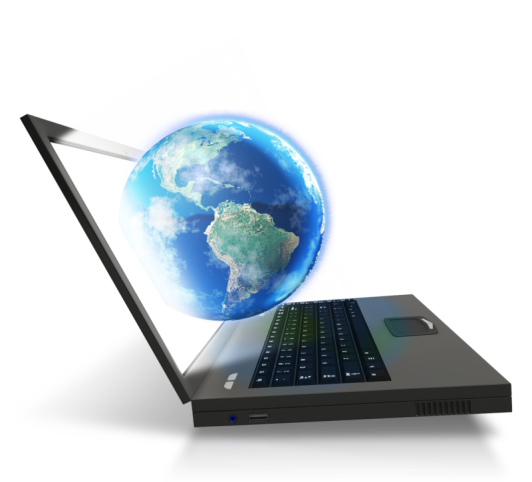 Team Competition Description & Application
In lieu of a competition, student questions can be banked and used in actual quizzes and/or used as a study guide
Recommend use as a competition to increase the level and quality of questions
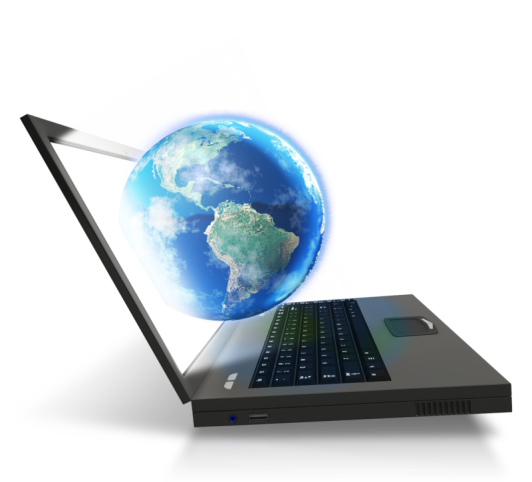 Supporting Research
Educational game competitions provide formative assessments and feedback for students and faculty alike, enhancing learning and teaching processes. In a study by Schlegel, he showedlearning outcome support for an innovative approach to accommodate a large class divided into competing teams furthering collaborative skills reflected by academic performance.
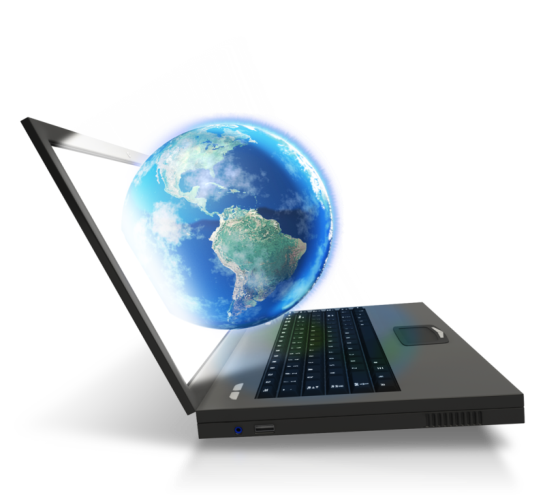 Fun, collaboration and formative assessment: Skinquizition, a class wide gaming competition in a medical school with a large class
by Schlegel, EFM; Selfridge, NJ
Educational Benefits
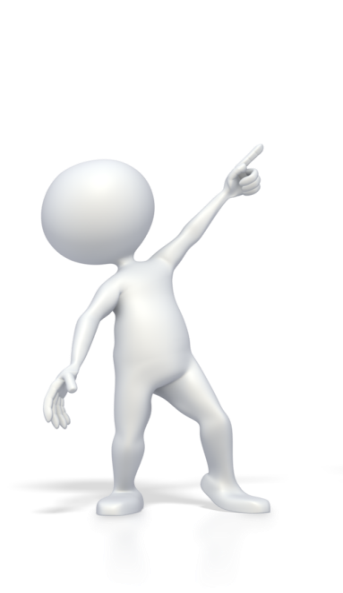 Educational Benefits
A content placeholder.  Use for text, graphics, tables and graphs.  You can change this text or delete it.

Here is a placeholder for more text.  You may delete this text
Here is a placeholder for more text.  You may delete this text
Frequent Assessment
Team Competition
Guided Study
Peer Review
Pre-class
next
Pre-class Assessment Educational Benefits
Requiring students to upload their answers prior to class allows instructors to tailor their lesson to the students’ needs
Questions assist in focusing students on the important information from the assignment
Ensures students are prepared for class
Provides more class time flexibility
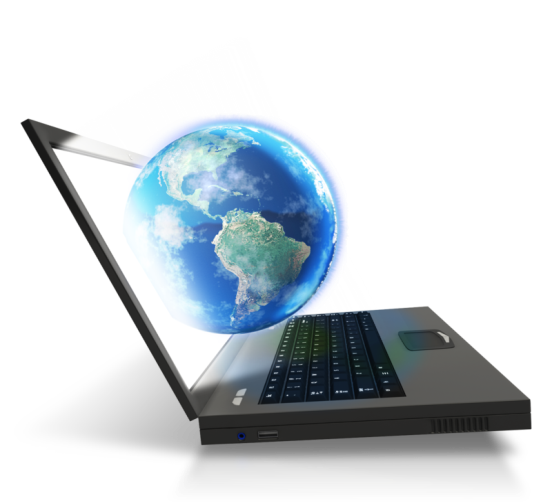 Educational Benefits
Guided Study Educational Benefits
Allows students to research higher level information as needed
Engage students in active learning as they will research information
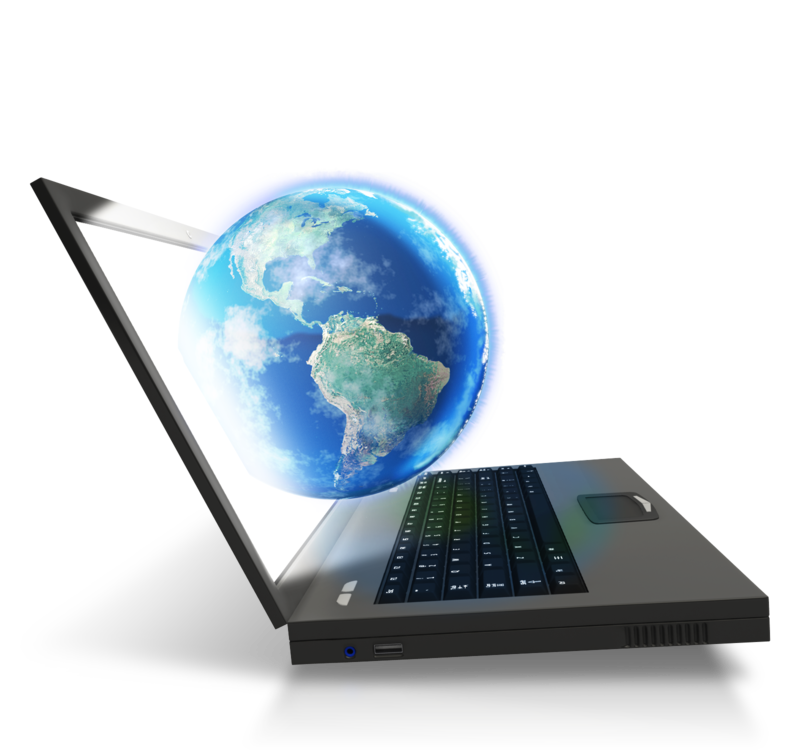 Educational Benefits
Frequent Classroom Assessment Educational Benefits
Regardless of teaching method, adding more frequent assessment in class will aid student retention
Provide breaks from lecture/activities
Focus students to the important topics of each lesson
Establish a transition to the following lesson/subject matter
Provide data as to which instructional methods are most effective 
Utilize categories
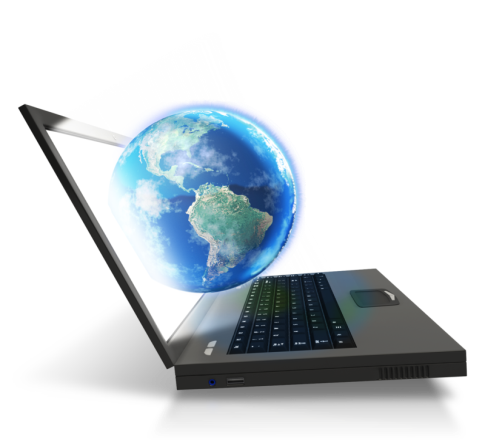 Educational Benefits
Peer Review Educational Benefits
This process provides the reviewers the opportunity to learn the material more in depth
Students will get quality feedback from their peers, which can be used as a study aid.
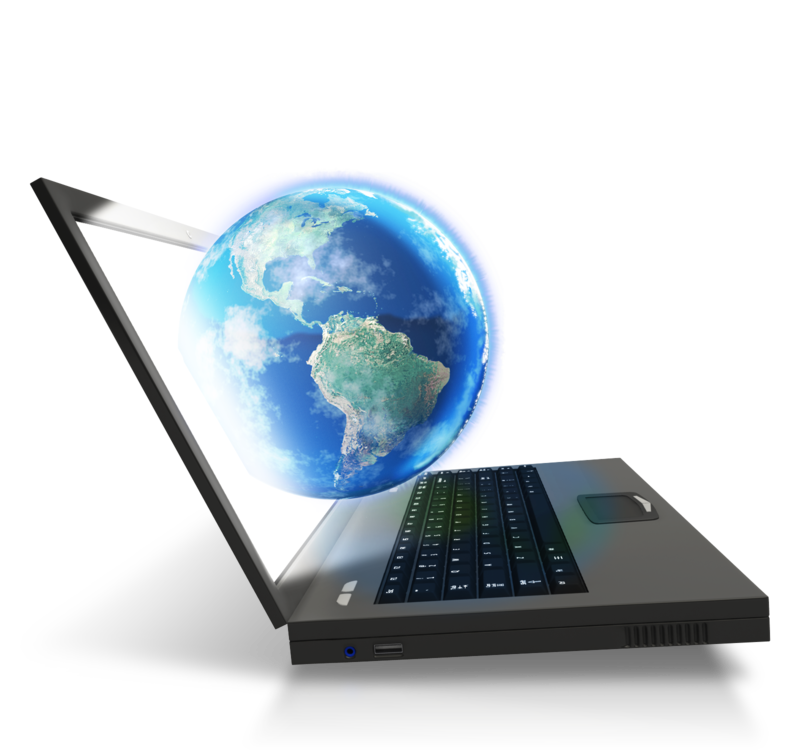 Educational Benefits
Team Competition Educational Benefits
Allows students to think critically about the differences between correct answers and quality distractors when they create the questions
In lieu of a competition, student questions can be banked and used in actual quizzes and/or used as a study guide
Recommend use as a competition to increase the level and quality of questions
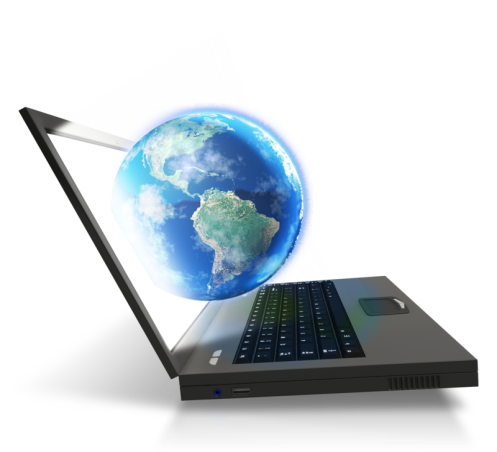 Educational Benefits
Questions? More Information?
Dan.thompson@okstate.edu 
Brandy.close@okstate.edu